Aplikácia poznatkov riadenia
Tím 11 – Connection Kin
Vedenie tímu
Prehľad o projekte
Motivácia členov
Častá komunikácia s členmi
Riešenie problémov
Manažment komunikácie
Identifikácia potrieb
schôdze
interná wiki
súborový systém
email
Skype, telefón
webová stránka
Schôdze
2x do týždňa (formálna, neformálna)
body na schôdzu na internej wiki
Scrum meeting
usmernenie vedenia schôdzí
Interná wiki
každý čleň má zriadený účet
spoločné zdieľanie informácií
tutoriály, prístupy, odkazy
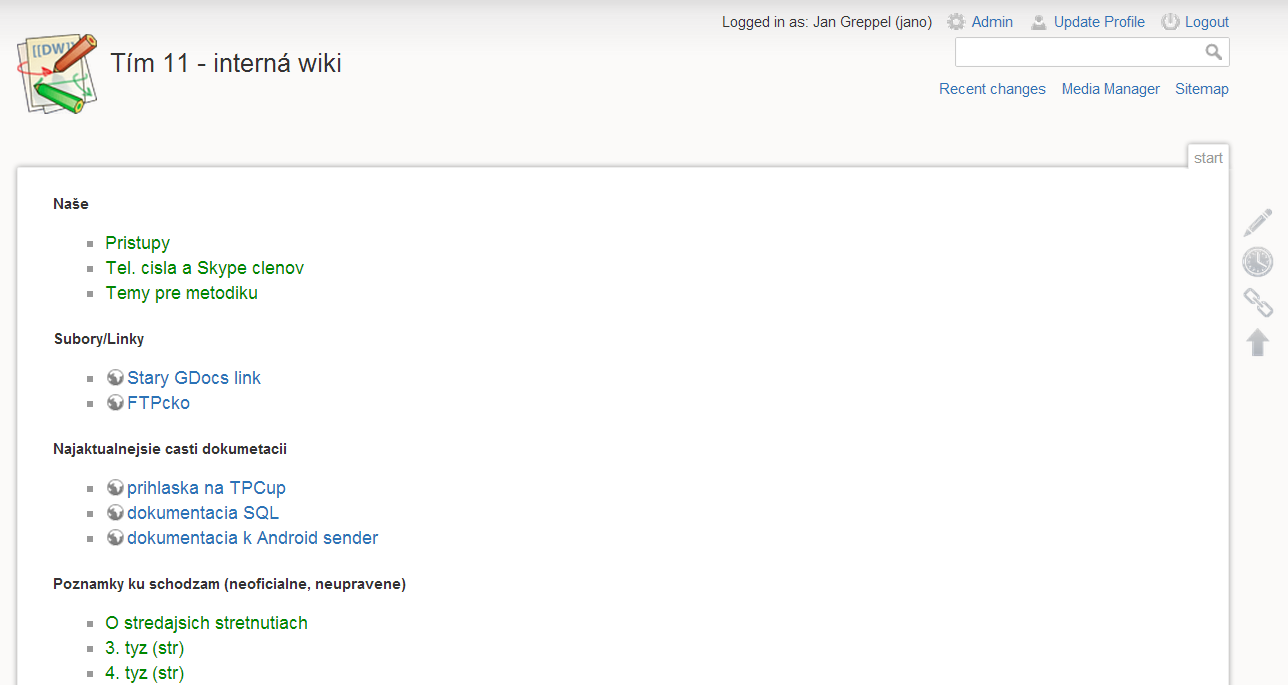 Súborový server (FTP)
predtým: v emailoch
teraz: na FTP, v emailoch iba odkaz
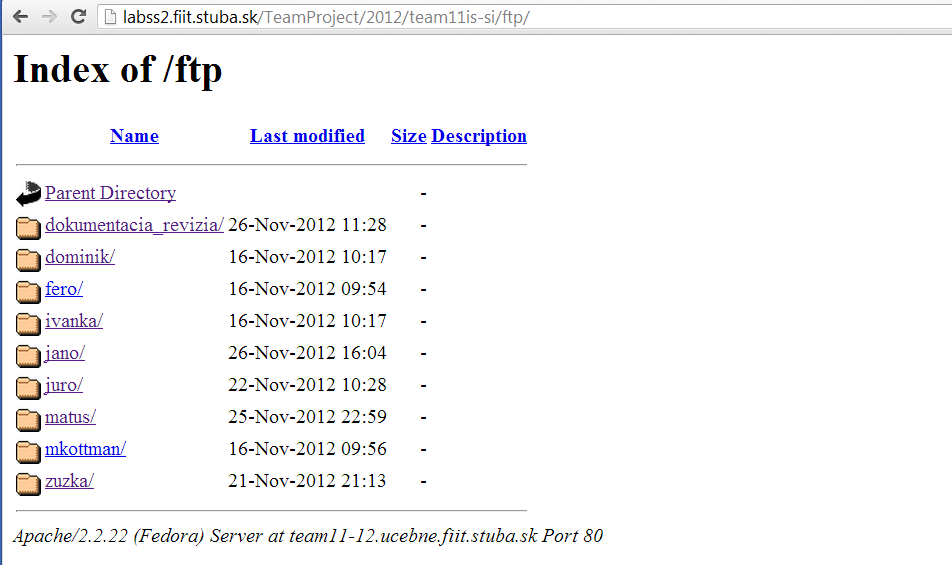 Iné
Email
timak_tim11@googlegroups.com (znižuje riziko)
usmerňovanie obsahu
Skype a telefón
každý ma kontakt
oba kanály sa využívajú
Oficiálna stránka
všeobecné informácie
dokumentácie
Manažment rizík
Identifikácia rizík
Upozorňovanie na riziká
Spustené riziká
Predchádzanie rizikám
11 identifikovaných rizík
Nesplnenie naplánovaných úloh v korektnom časovom horizonte
Nesplnenie naplánovaných úloh v korektnom časovom horizonte
Spustenie: 
	Zápisnica číslo 6: 
	„Matúš upozornil, že nastalo riziko: Nesplnenie naplánovaných úloh v korektnom časovom horizonte a to zo strany Jana a jeho úlohy pre implementáciu load a save metód nad databázou. Nebolo možné vyhnúť sa tomuto riziku, pretože Jano nepostupoval podľa Matúšových odporúčaní na predchádzanie rizika a nekomunikoval svoj problém včas.

 Náprava : 
		Task #4543:		Resolved	14.11.2012
Nesplnenie si svojich manažérskych rolí
Nesplnenie si svojich manažérskych rolí
Spustenie: 
	Zápisnica číslo 6: 
	„Matúš: pripomenutie manažérskych úloh niektorých členov tímu (Juro). Matúš tým vystríhal pred naplnením rizika: Nezodpovedné plnenie manažérskych rolí. Spolu s pedagogickým vedúcim sa uskutočnila dôrazná výzva na zlepšenie plnenia manažérskych rolí. Po diskusii bolo určené, kto sa bude čím bližšie zaoberať „

 Náprava : 
		Task #4004:		Resolved	03.12.2012
Strata možnosti skompilovať kinect aplikáciu v dôsledku straty kľúčového člena
Strata možnosti skompilovať kinect aplikáciu v dôsledku straty kľúčového člena
Predchádzanie riziku:

Zápisnica č.7 : 
	„Matúš: upozornil na identifikované riziko s názvom: Strata možnosti skompilovať kinect aplikáciu v dôsledku straty kľúčového člena. Aby sa tomuto vyhlo, tak sa pre Juraja vytvorila úloha: Umožniť skompilovať C++ projekt všetkým členom tímu.„

	Task #4004		Resolved 	04.12.2012
Nesprávne navrhnuté používateľské rozhranie
Nesprávne navrhnuté používateľské rozhranie
Predchádzanie riziku:

Zápisnica č.4: 
	„S pripravenou ukážkou návrhu GUI prišla Ivana. Prebehla následná konzultácia a doladenie ostatnými členmi tímu a product ownerom. „
Manažment Plánovania
Vytvorenie plánu
 Sledovanie a kontrola plánu
Plánovanie položiek Product backlog do šprintov
Prideľovanie úloh
Požiadavky produktu rozdeľované na menšie vykonateľné úlohy
Prezentované na týždňových stretnutiach
Úlohy prideľované členom tímu
Podľa schopností jednotlivých členov tímu
Podľa vyťaženosti jednotlivých členov tímu
Odhadovanie času úlohy (Planning poker)
Zaznamenanie úloh v zápisnici a v nástroji Redmine
Zaznamenávanie úloh v Redmine
https://redmine.fiit.stuba.sk/projects/connectionkin
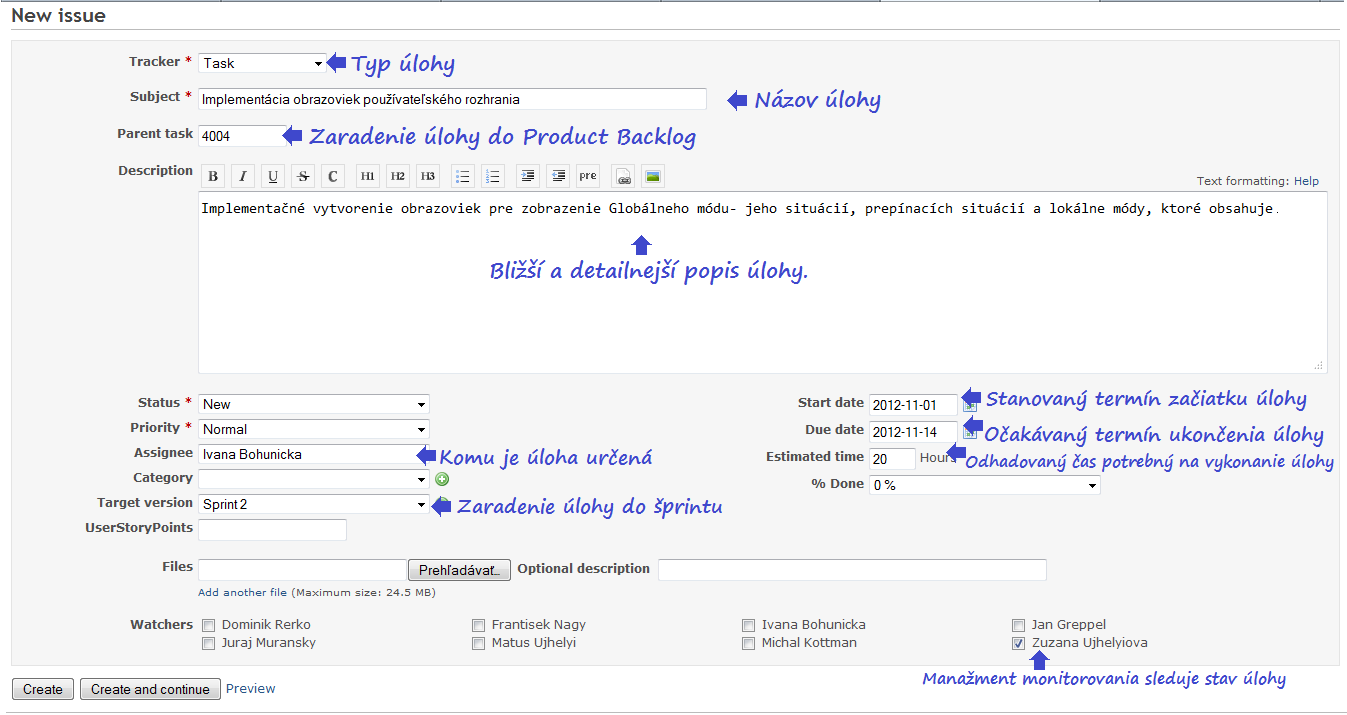 Kontrola plánov- Gantt
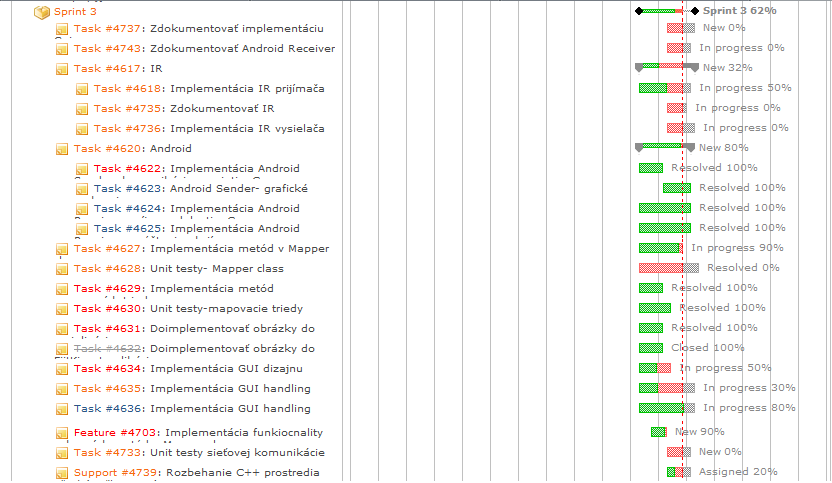 Kontrola plánov- Porovnanie odhadnutého a stráveného  času
Manažment Monitorovania
Monitorovanie postupu prác
 Šprint review
 Maven
 Cobertura
Monitorovanie postupu prác
Redmine
Vykazovanie práce
Kontrola úloh
Zatváranie úloh
Šprint review
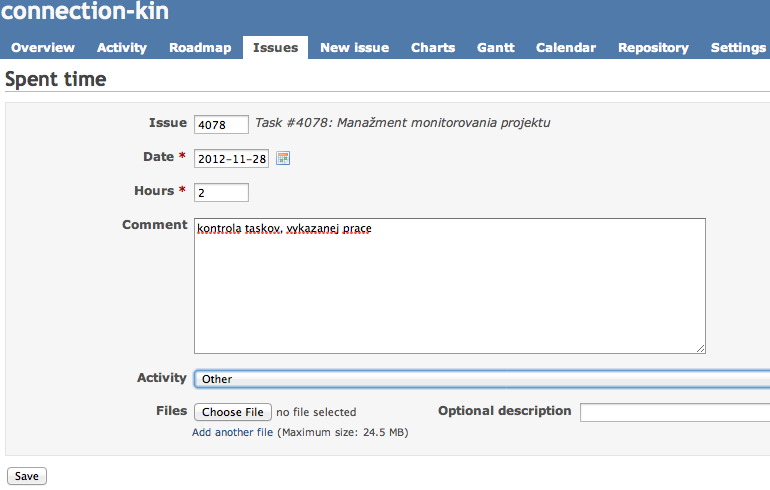 Šprint review
Monitorovanie projektu
konzistentnosť aktuálnej verzie aplikácie
manažment závislostí softvéru
Maven
plugin na monitorovanie pokrytia kódu testami
Cobertura
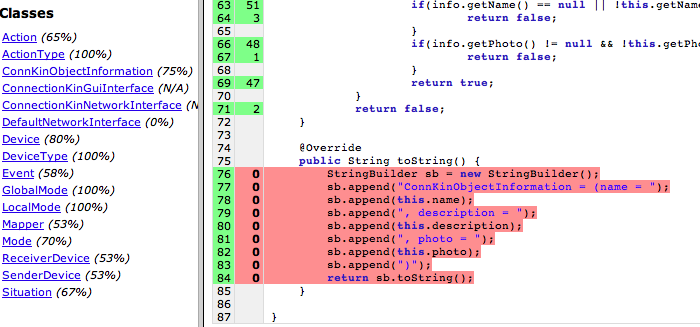 Manažment kvality
Konvencie písania zdrojového kódu
 Testy a ich pokrytie
 Analýza zdrojového kódu
Konvencie zdrojového kódu
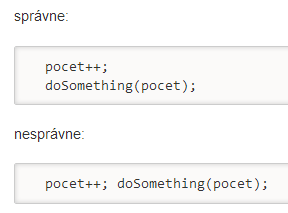 Prečo?
 Jednotnosť
 Čitateľnosť
 Pochopiteľnosť
 Formátovač v Eclipse
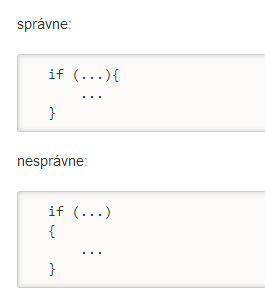 Testy
Ako testujeme
 JUnit
 Nie len jednotkové testy
 Čo testujeme
 Všetko okrem grafického rozhrania
 Napríklad aj sieťovú komunikáciu
 Pokrytie testami – plug-in Cobertura
 Zmeny oproti metodike
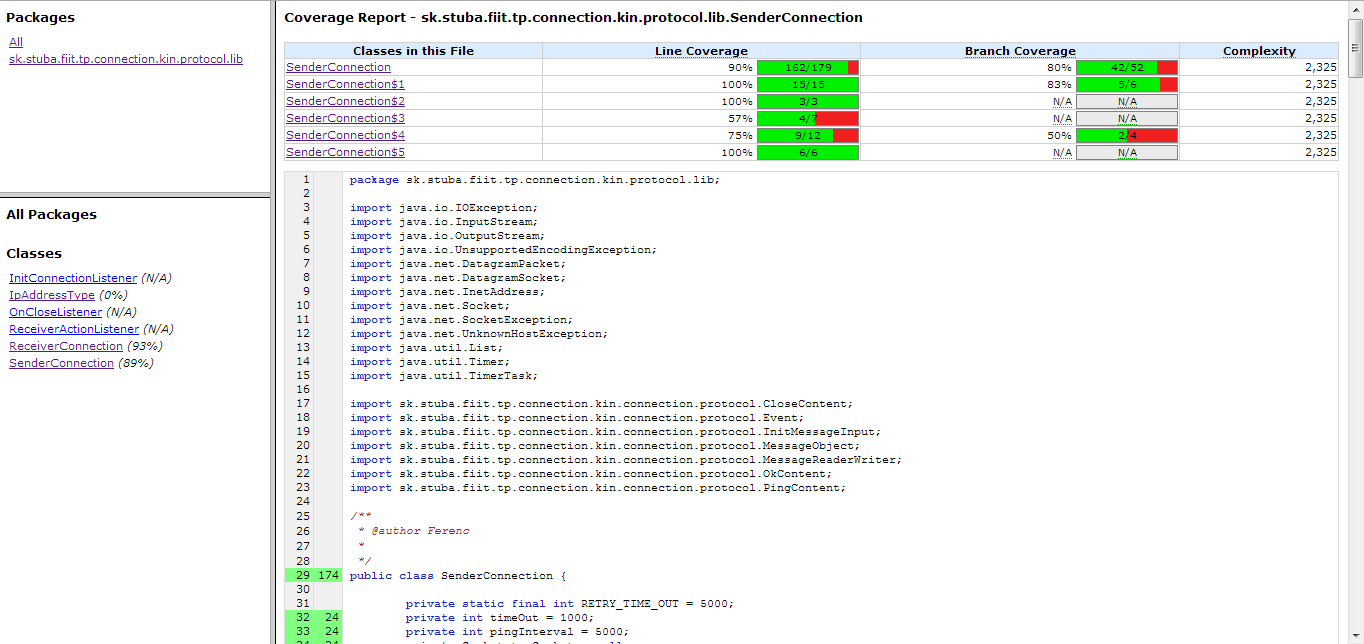 Pmd
Plug-in do systému Maven
 Analýza kódu
 možné chyby
 copy-paste
 mŕtvy kód
Manažment Podpory vývoja
GIT – Matúš
Maven – Zuzka
Nightly builds - Juraj
Git – skutočne používaný
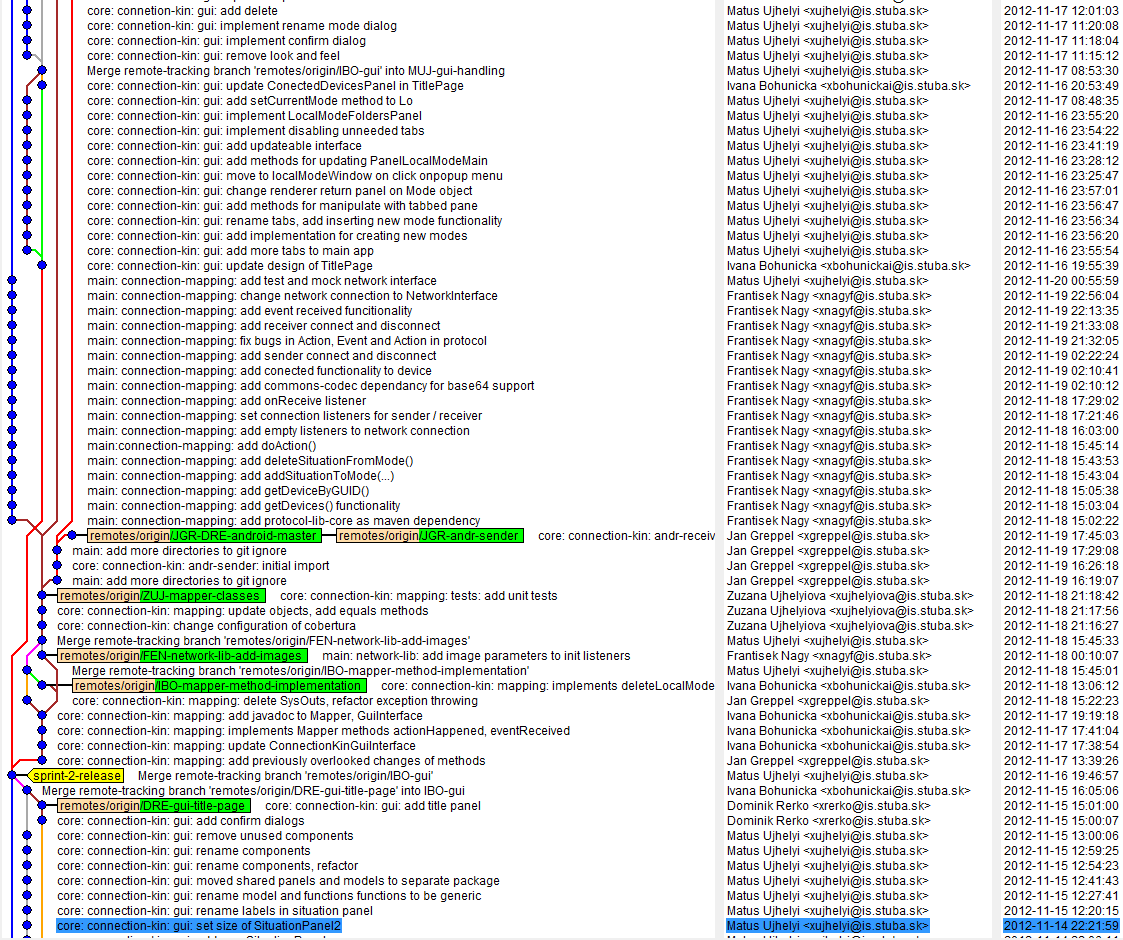 Git
Denná aktivita
Nová funkcionalita  nová vetva
Každá vetva korektne pomenovaná
350 commit-ov
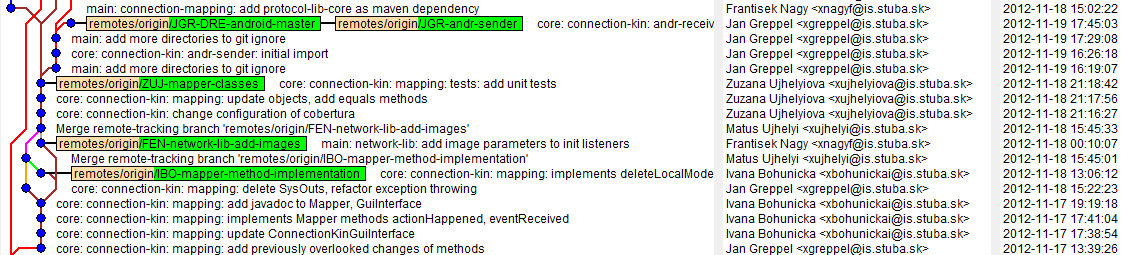 Maven
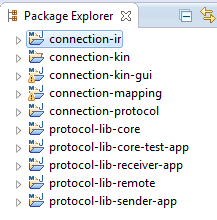 Každá časť je modul maven-u
Jeden rodič
Rôzne verzie Javy podľa potreby
Nightly builds
Automatizované spúšťanie
Výsledok na mail
Export výsledku na server
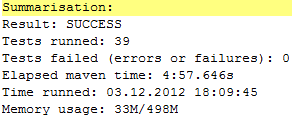 Nightly builds email
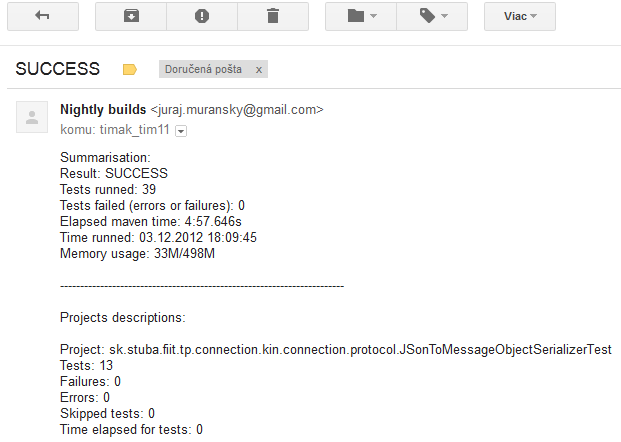 Orientačný plný výpis
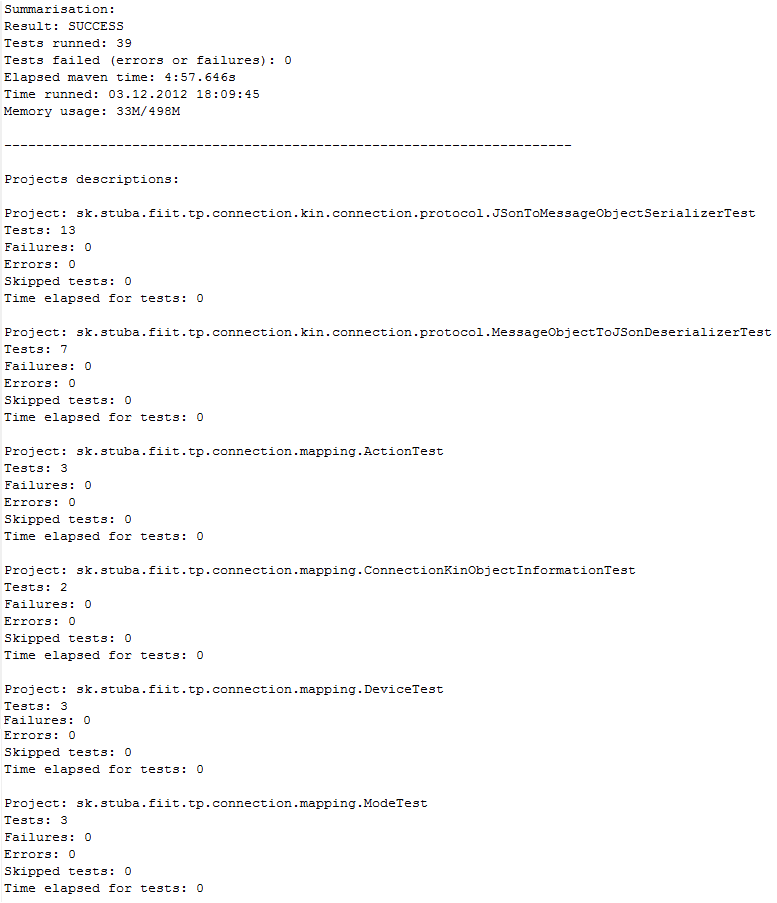 Manažment Dokumentácie
Úlohy
Jednorazové
 Definovanie zodpovedností
 Vytvorenie šablón
 Vytvorenie metodiky
Priebežné
 Integrácia a úprava dokumentácií
 Revízie
 Zapracovanie pripomienok
Definovanie Zodpovedností
Zodpovednosť za svoju časť
Dodaná včas
 Priamo manaž. dokumentácie
 Wiki
 FTP
Možnosť vrátiť dokumentáciu na opravu
Poučenie členov tímu o forme odovzdanej     dokumentácie
Dokumentácie
Vytvorenie šablón
Zápisnica
Dok. riadenia
Dok. k inžinierskemu dielu
Integrácia 
Revízie 
Zapracovanie pripomienok
Revízie
Metodika
Komentovanie zdrojových kódov 
Javadoc
Popis jednotlivých elementov
Javadoc komentár - ukážka
Ďakujeme za pozornosť